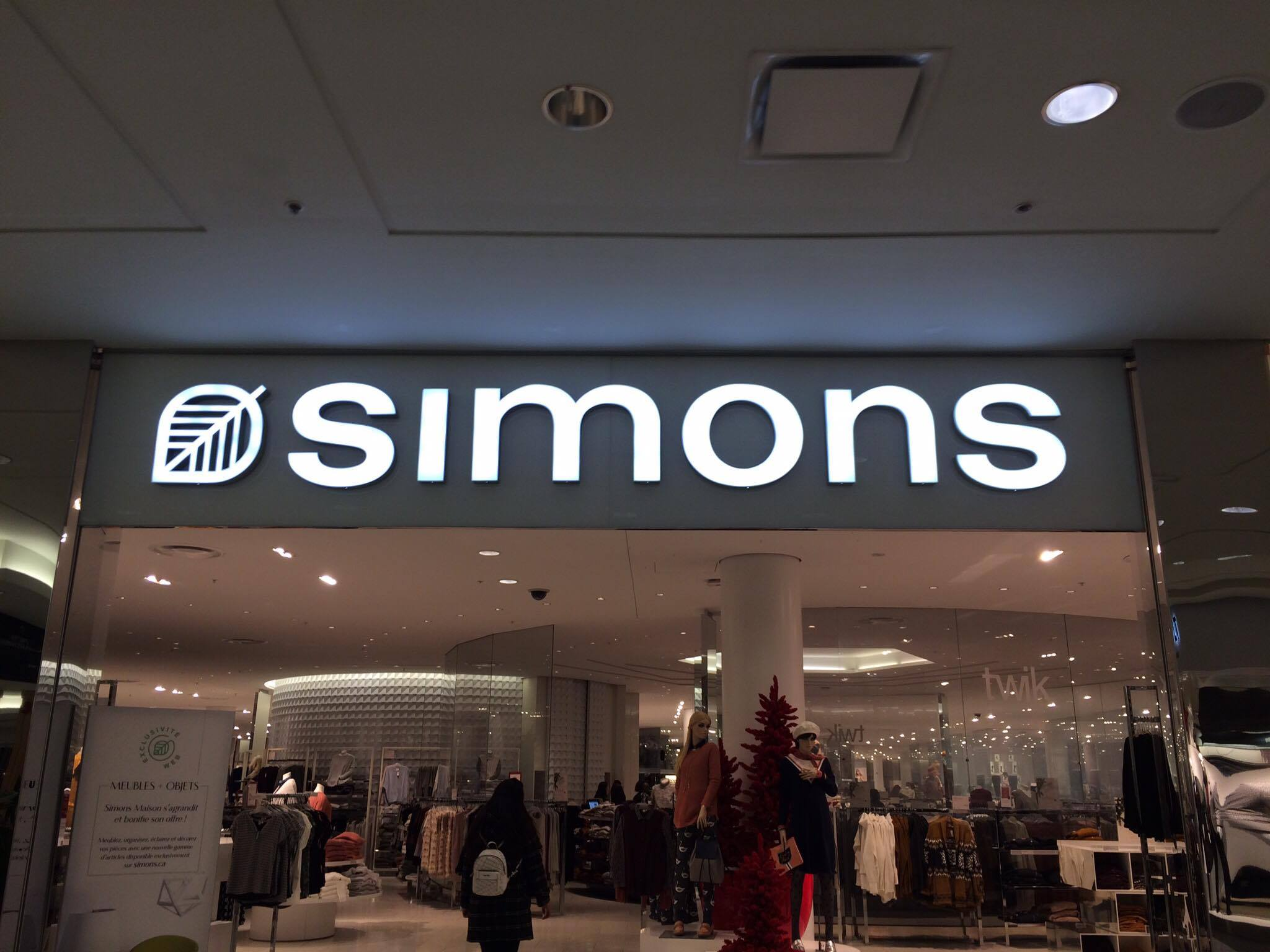 présenté par

William Douville
Tristan Gingras
Vincent Milhomme
Guillaume Lagueux
Pierre-Alexandre Legris
DESIGN
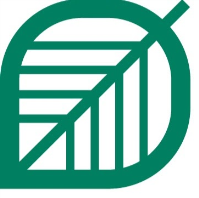 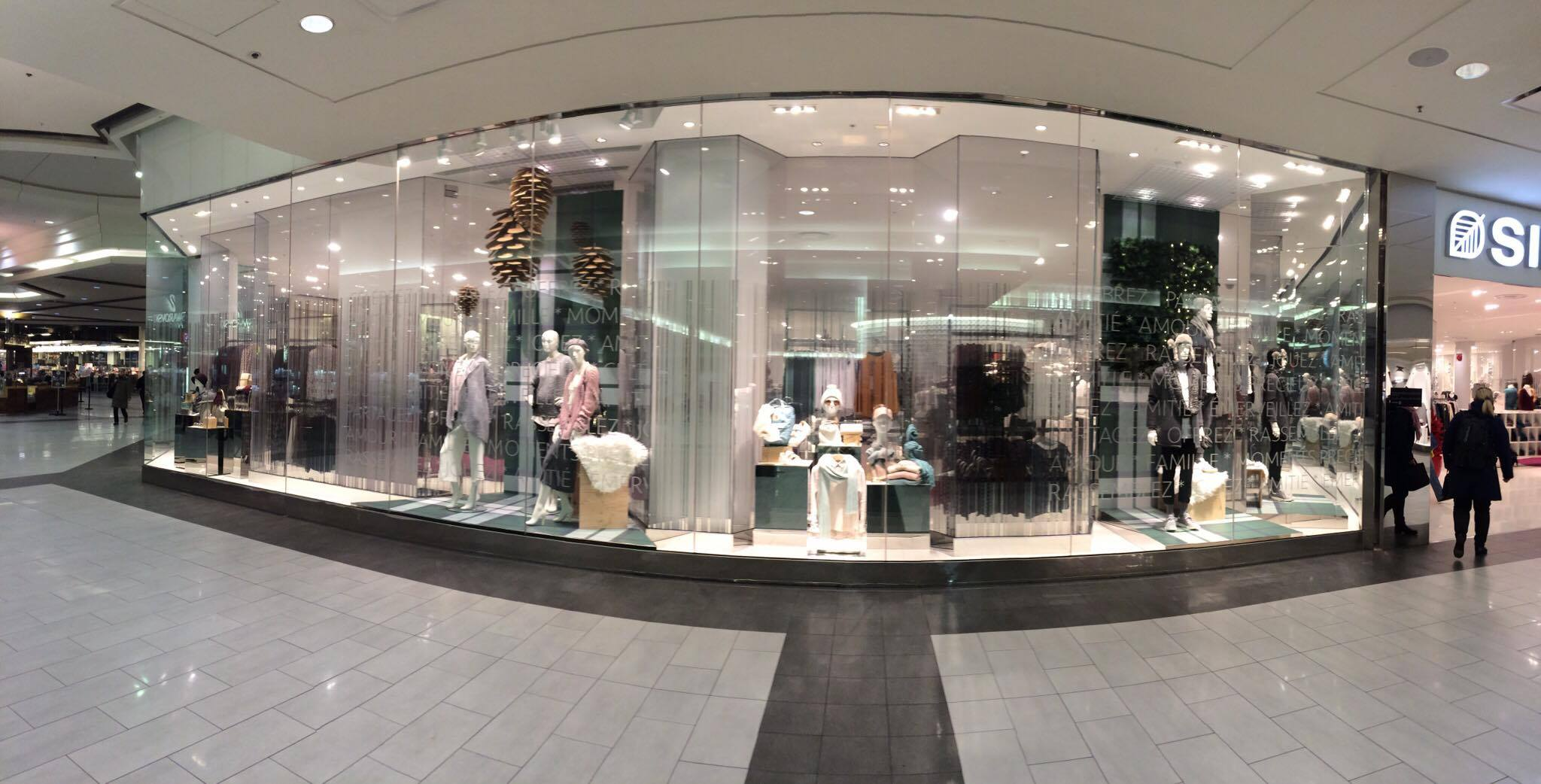 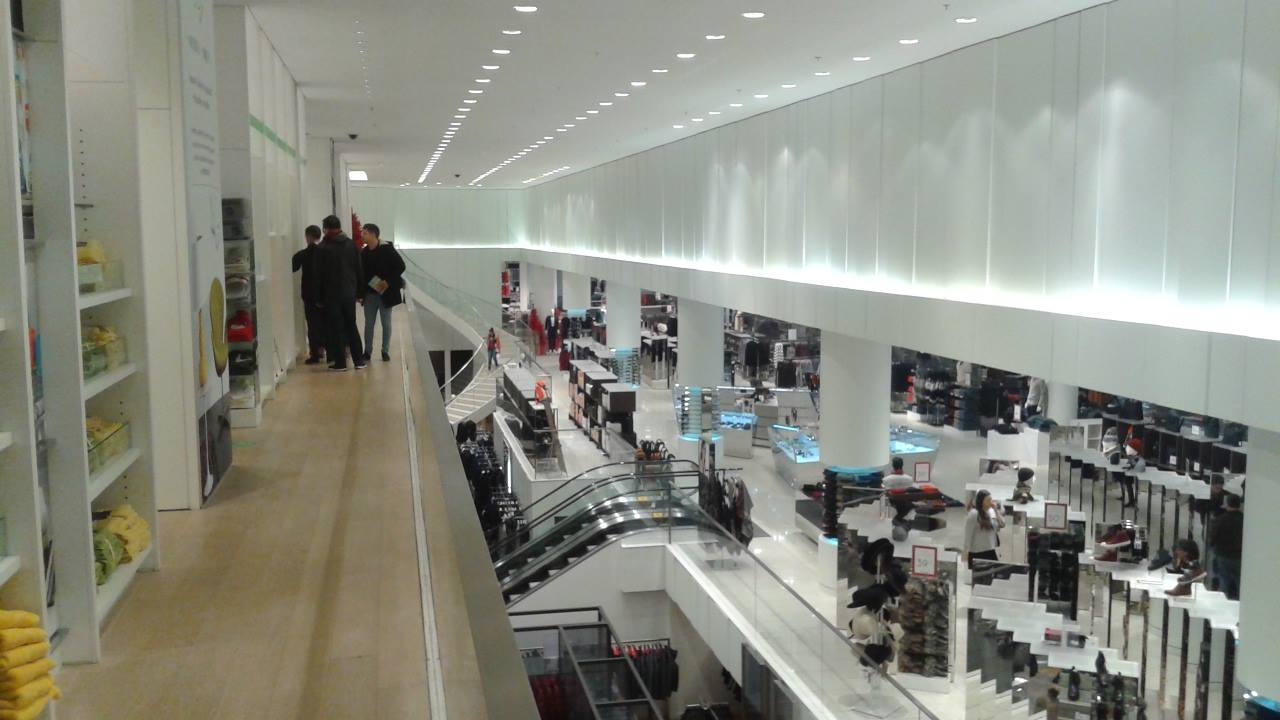 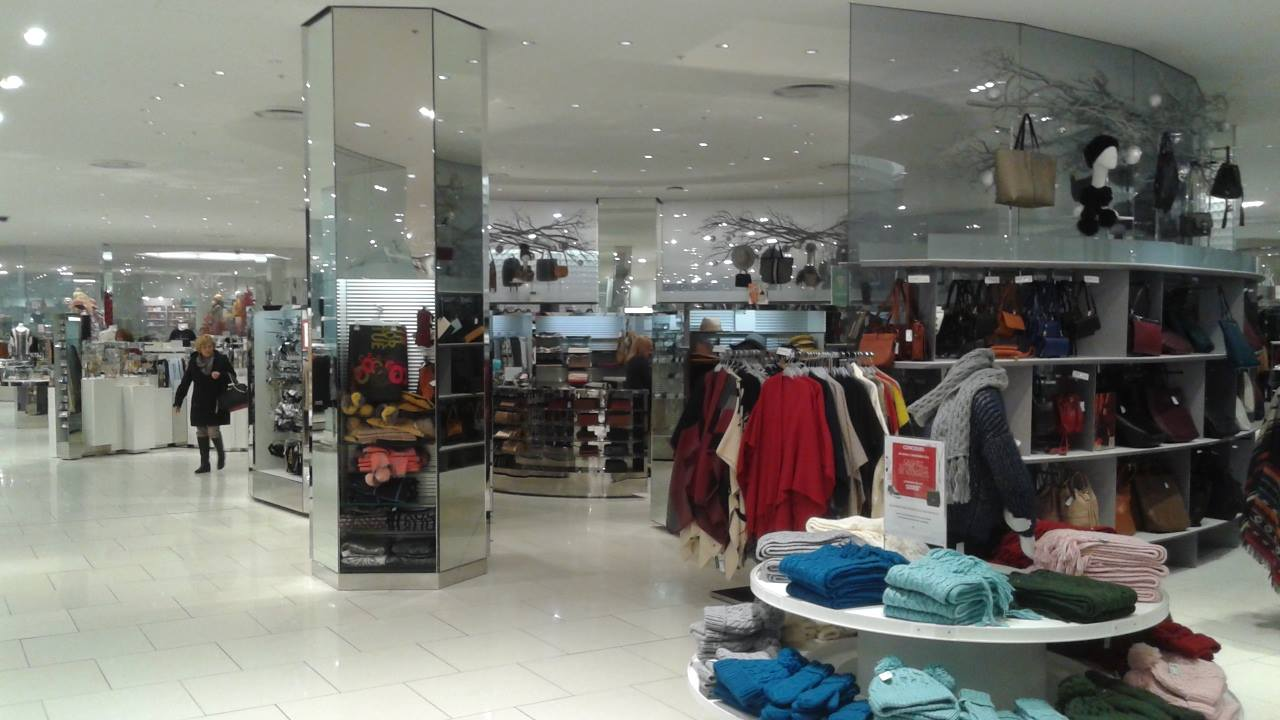 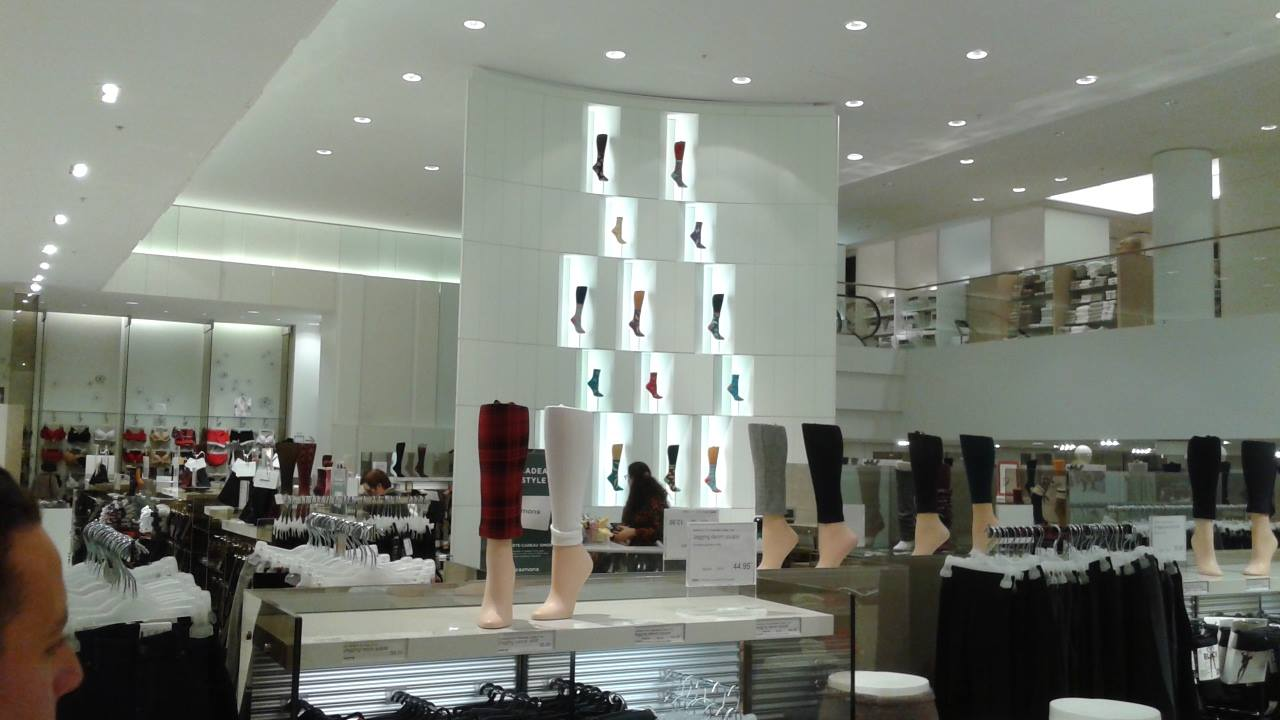 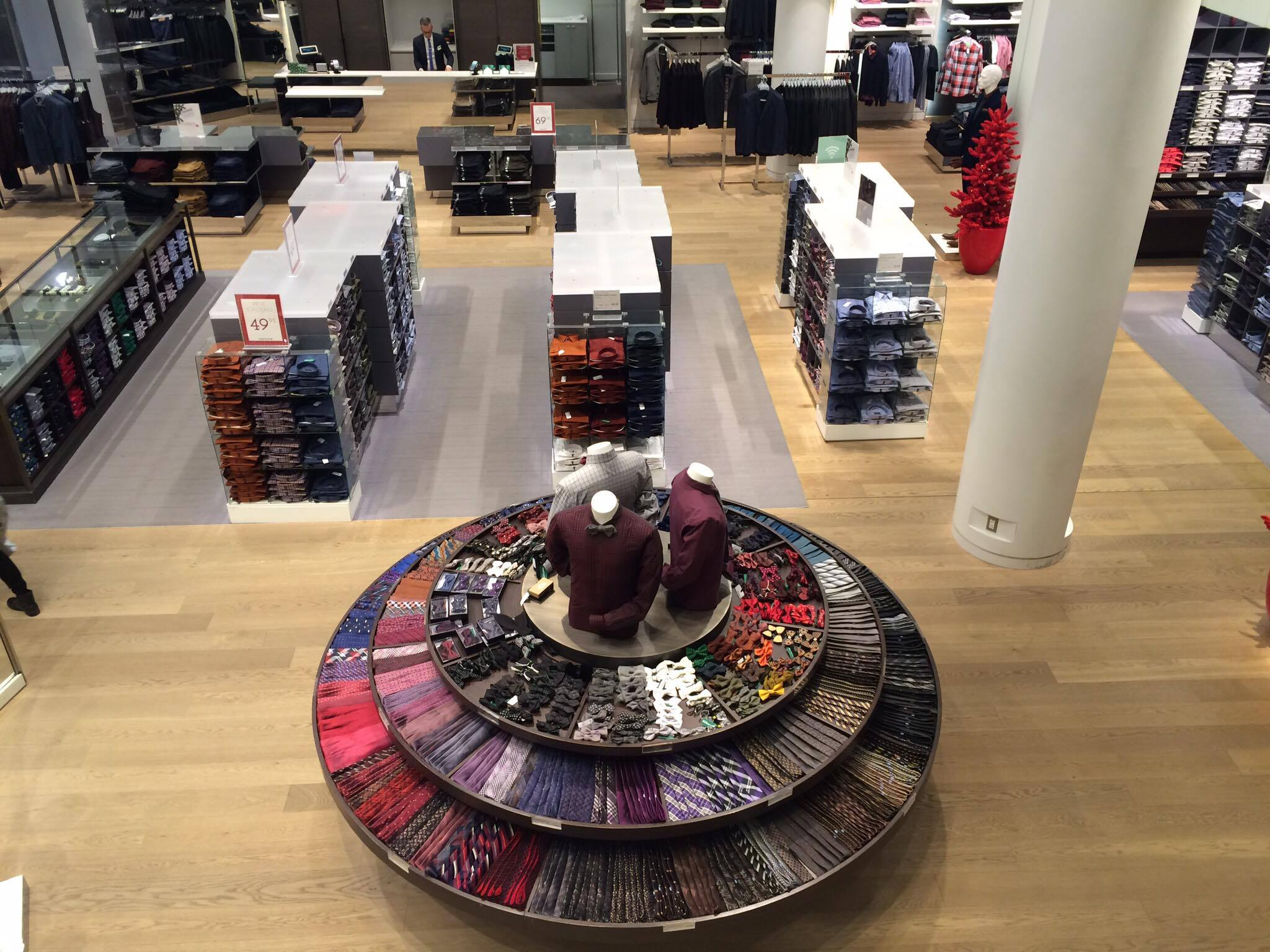 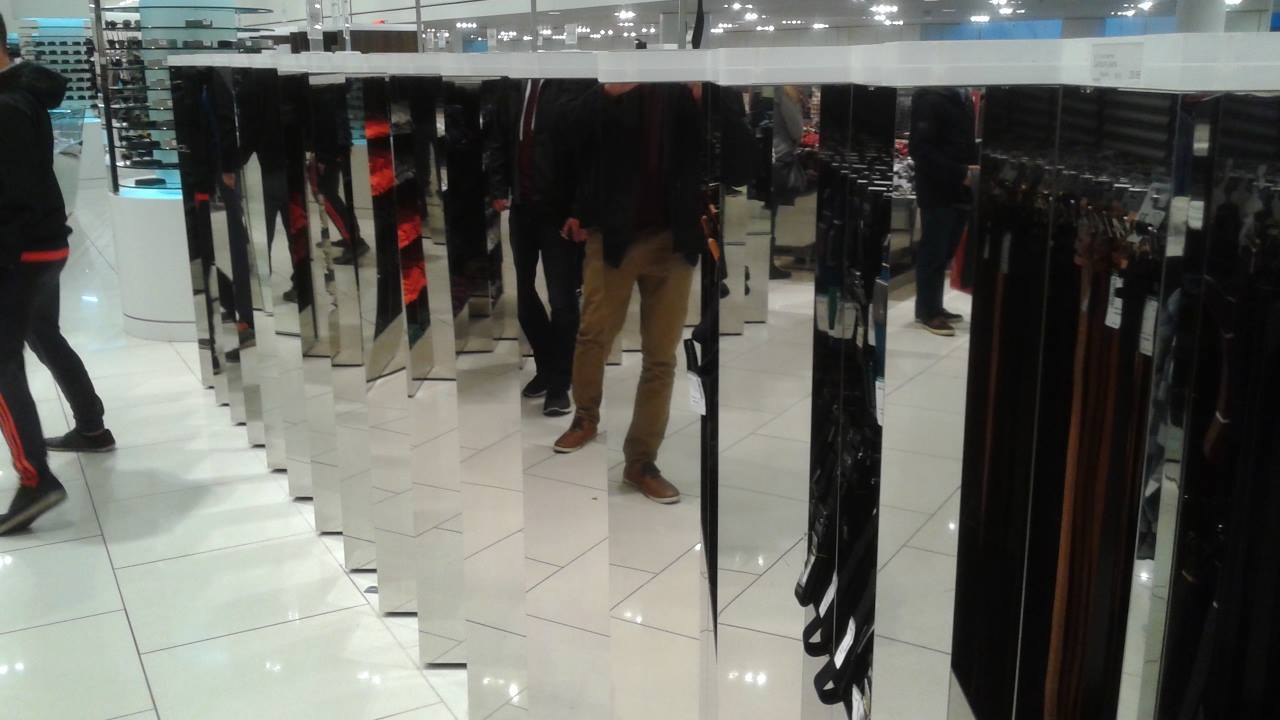 DESIGN
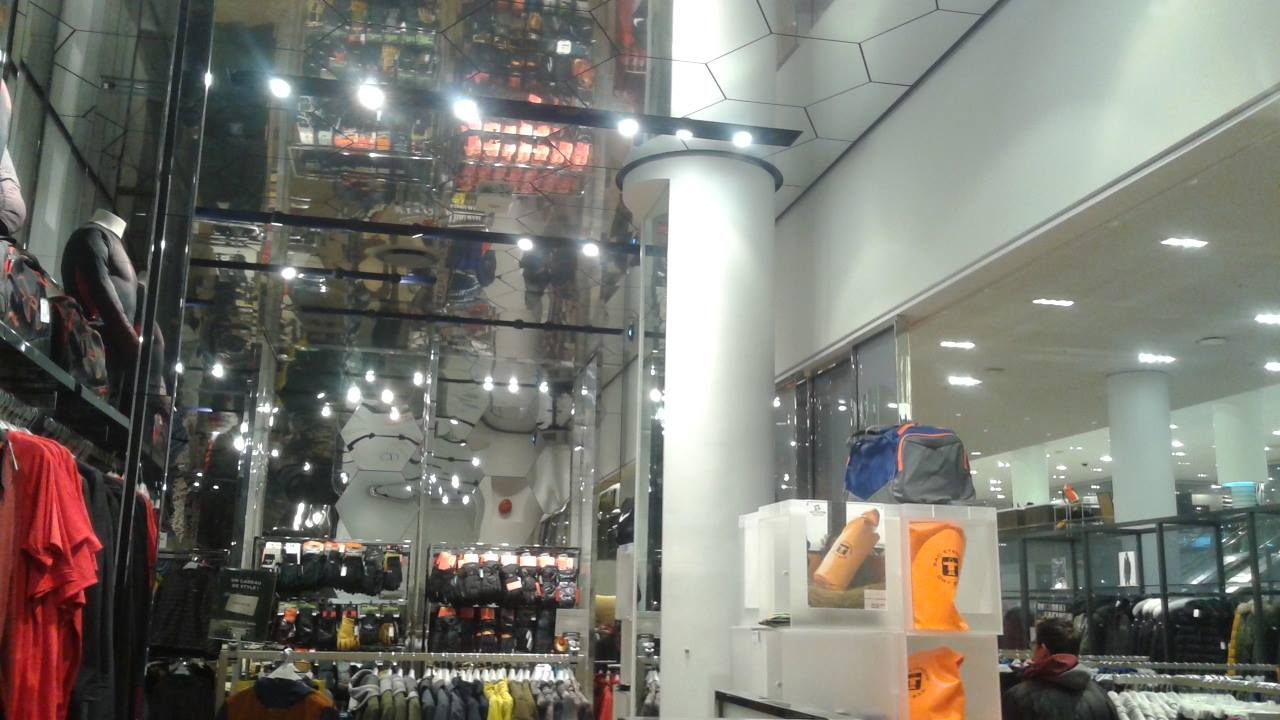 MARQUES
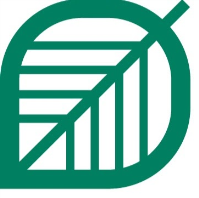 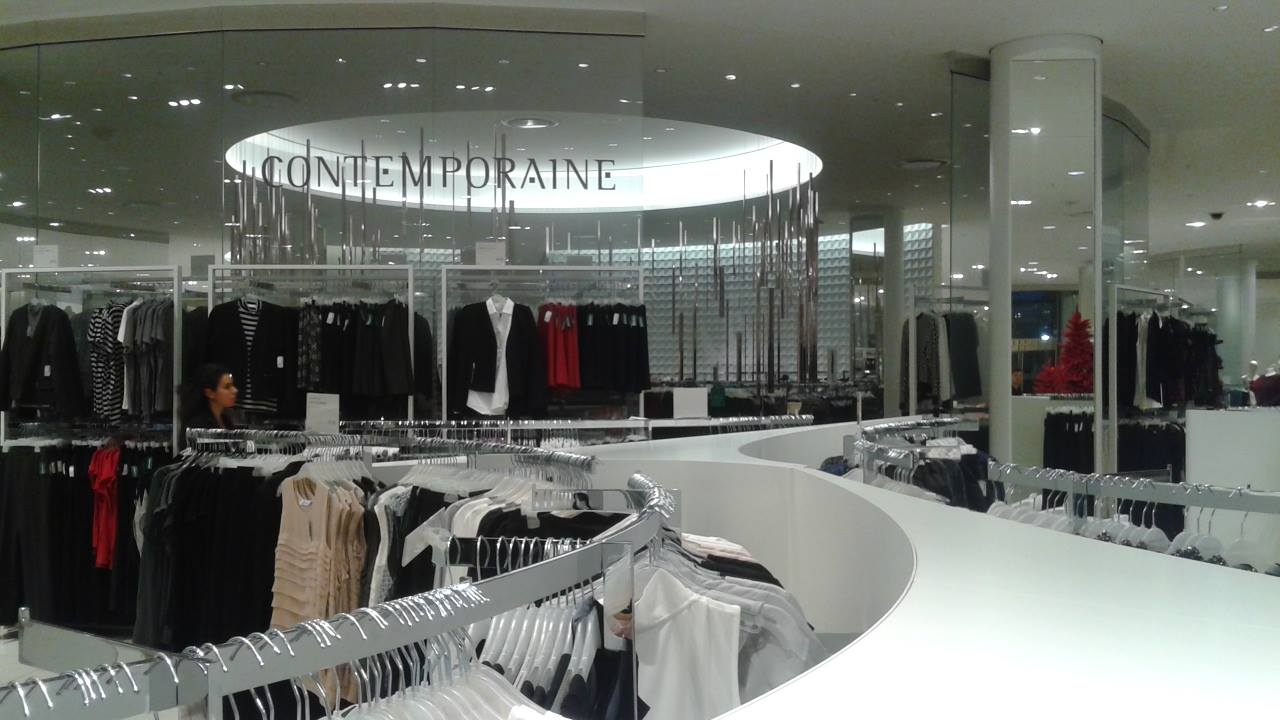 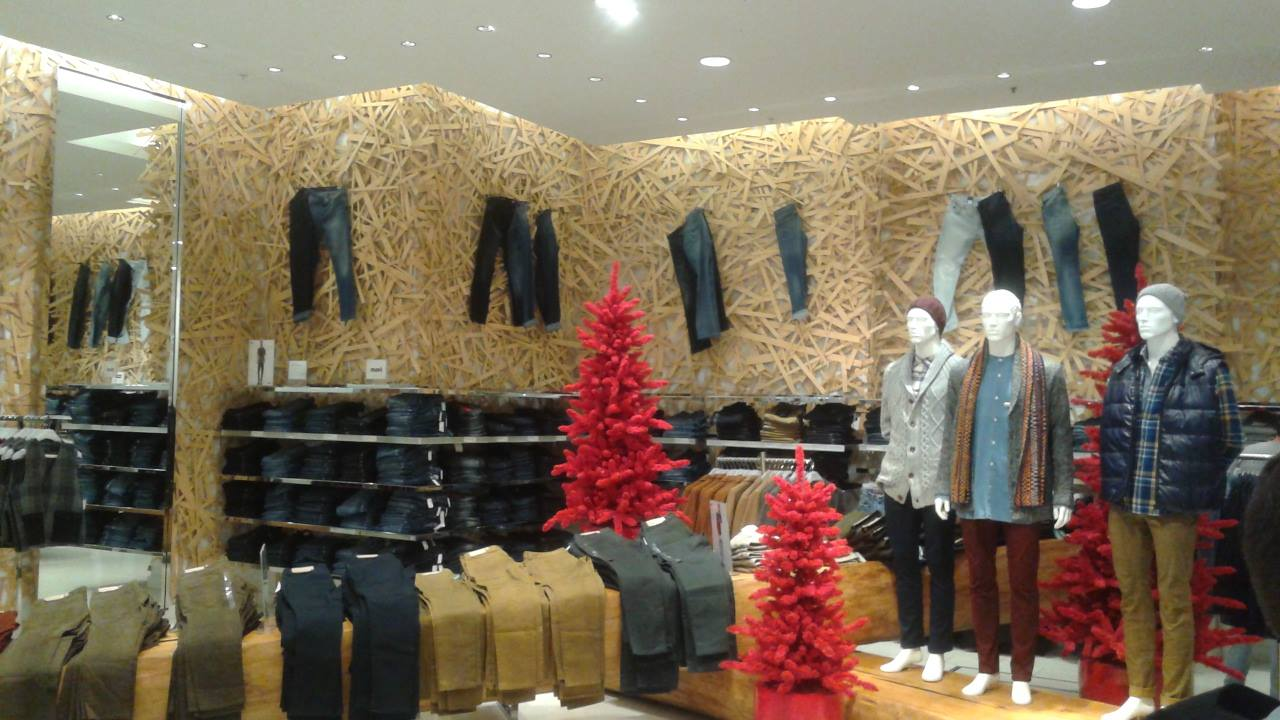 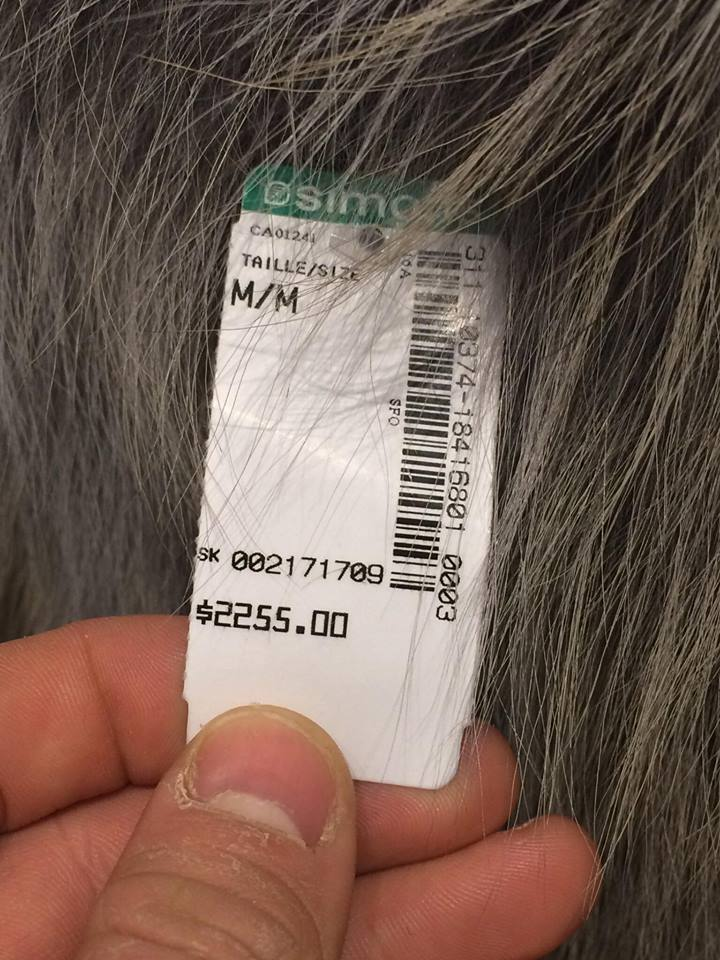 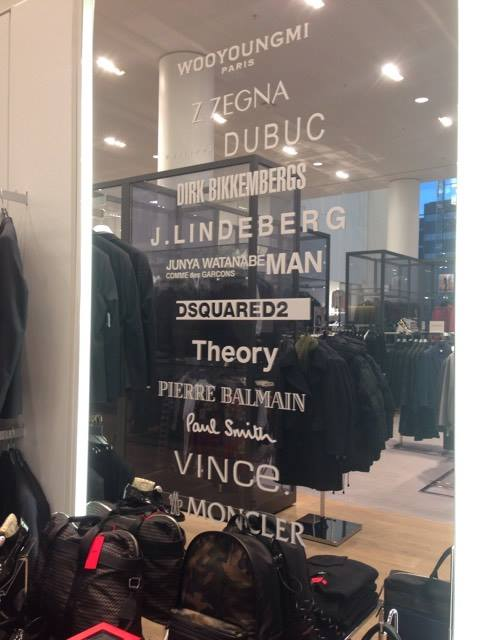 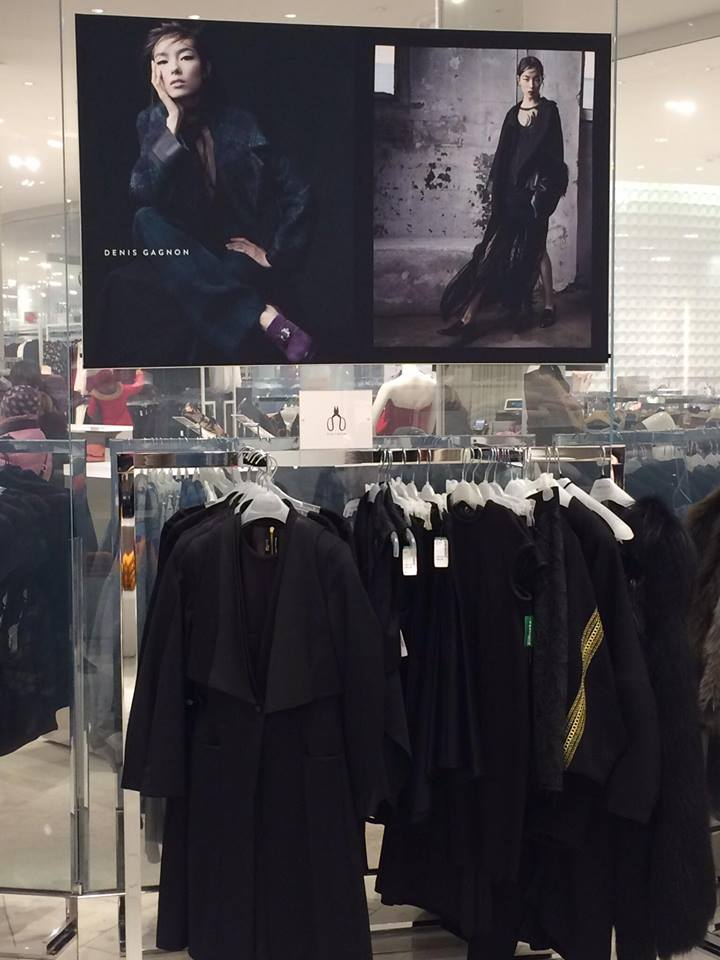 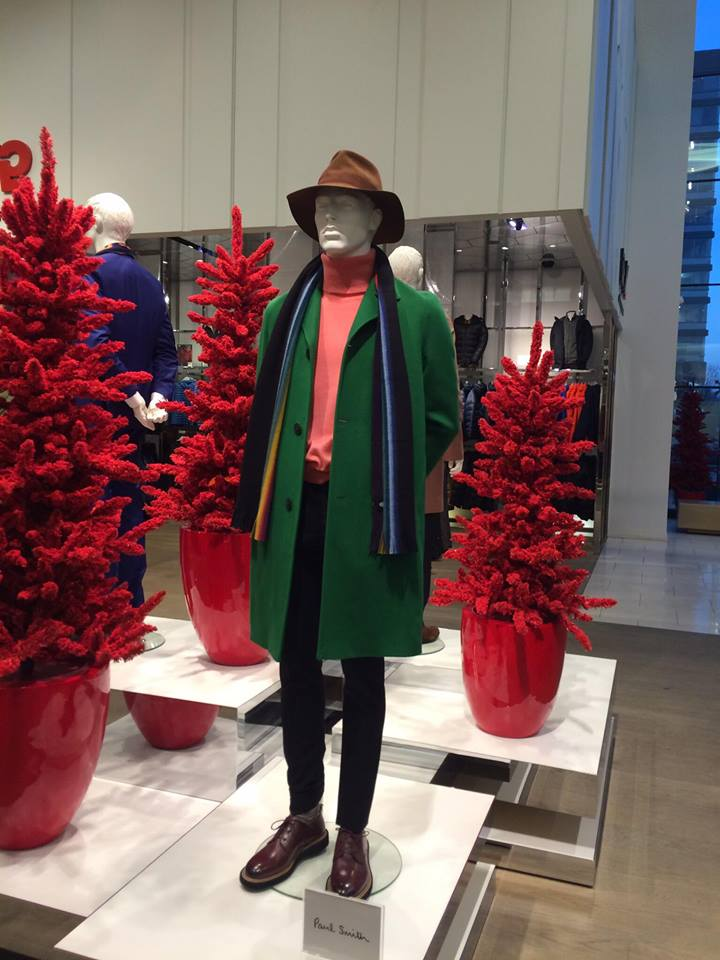 INDICATIONS
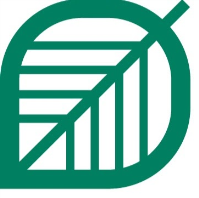 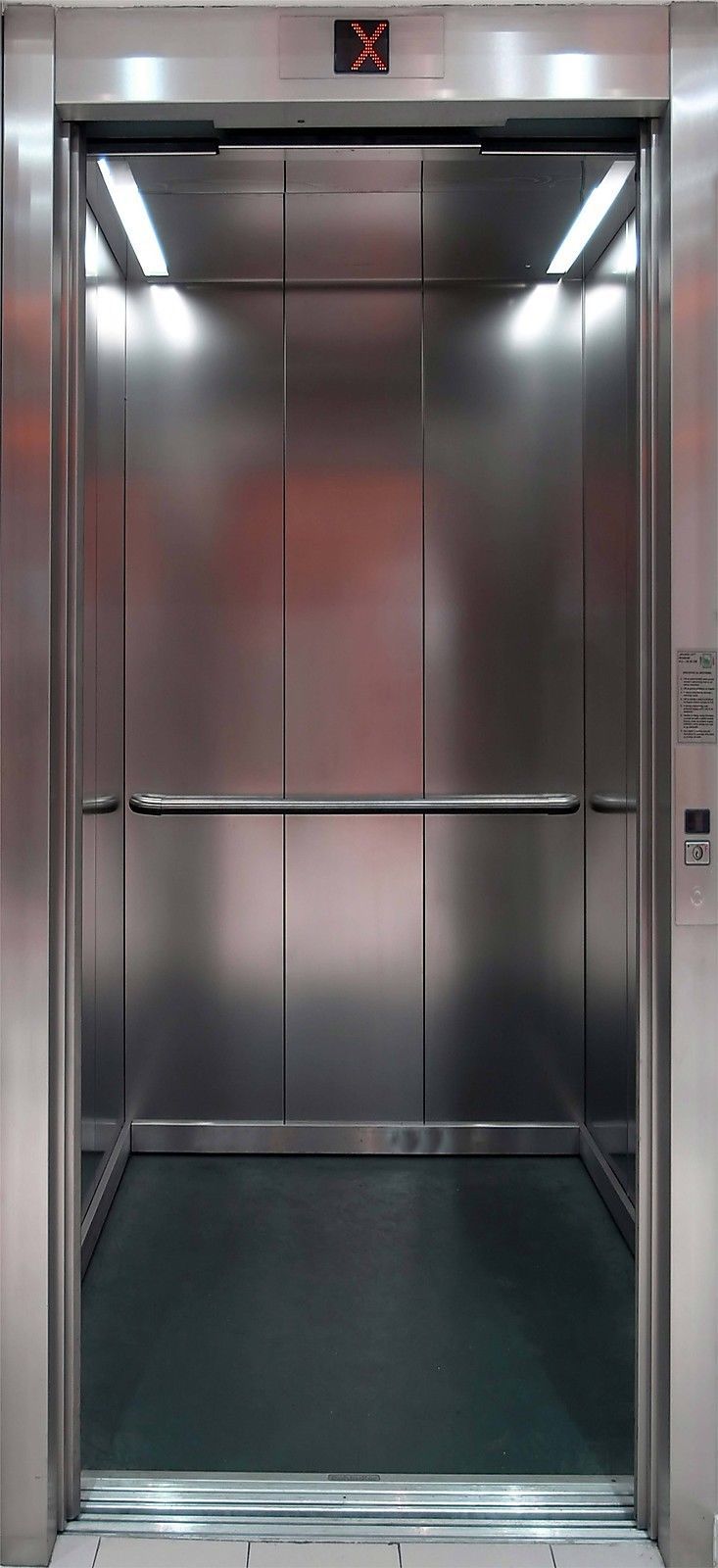 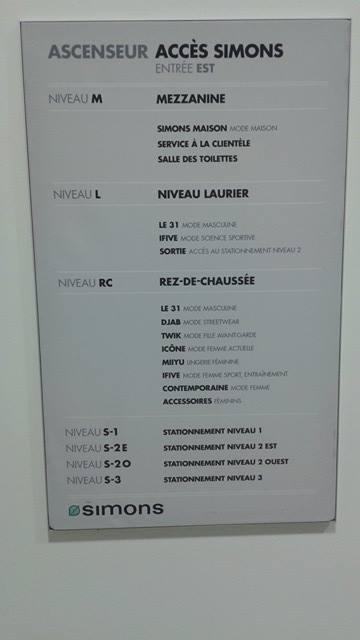 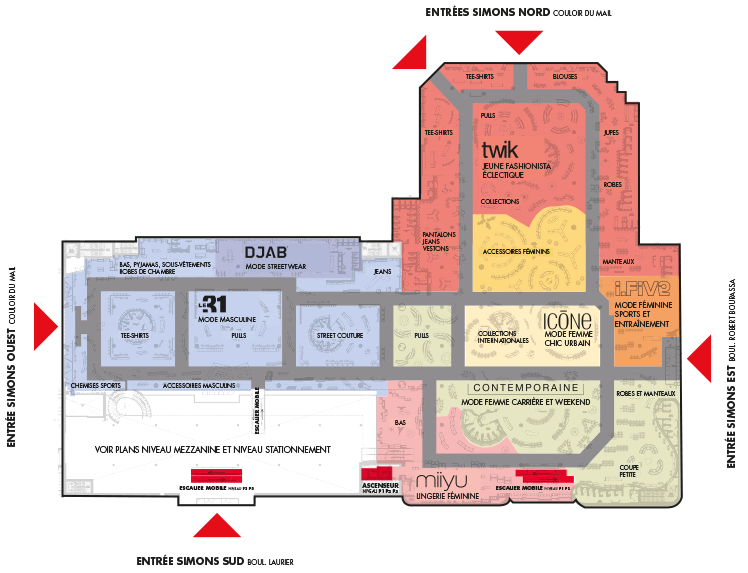 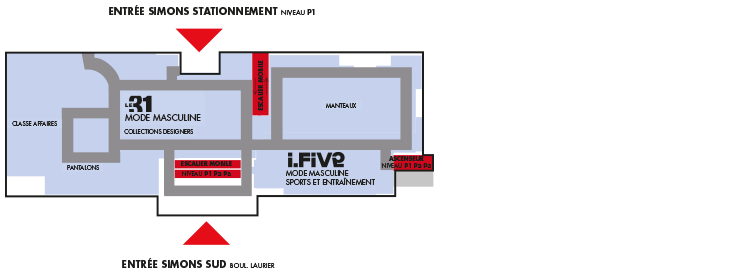 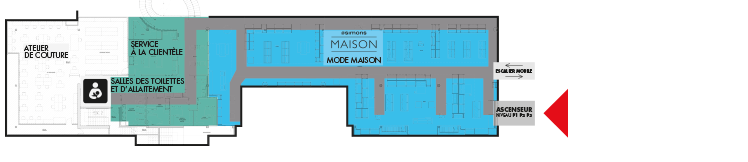 Produits d’appels
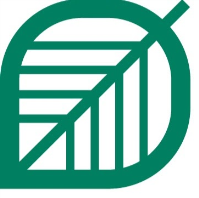 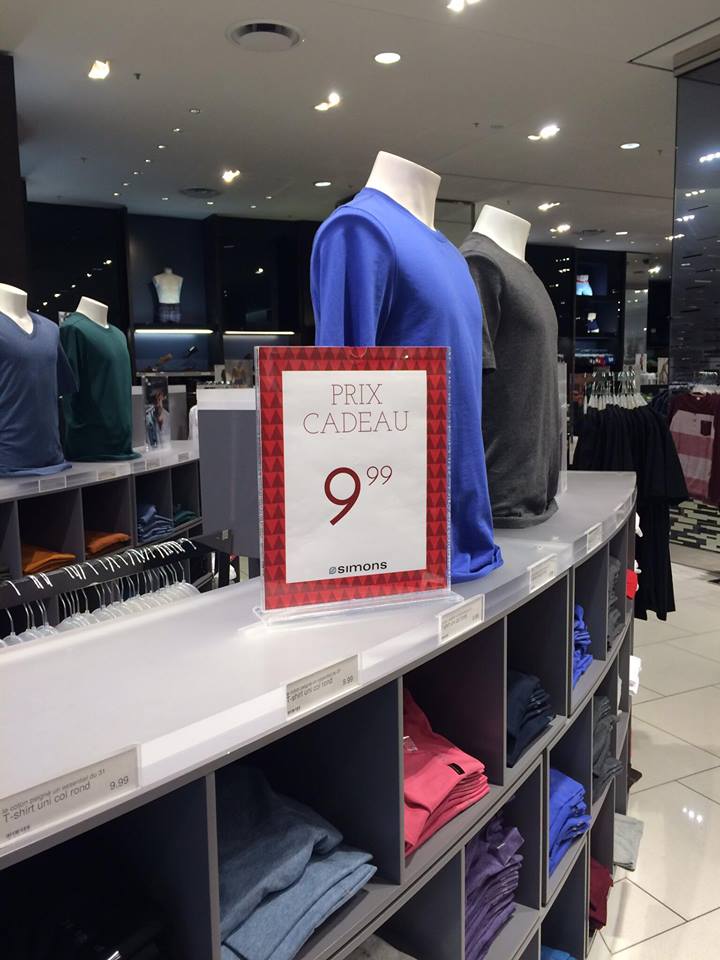 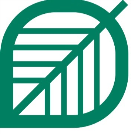 PRODUITSCOMPLÉMENTAIRES
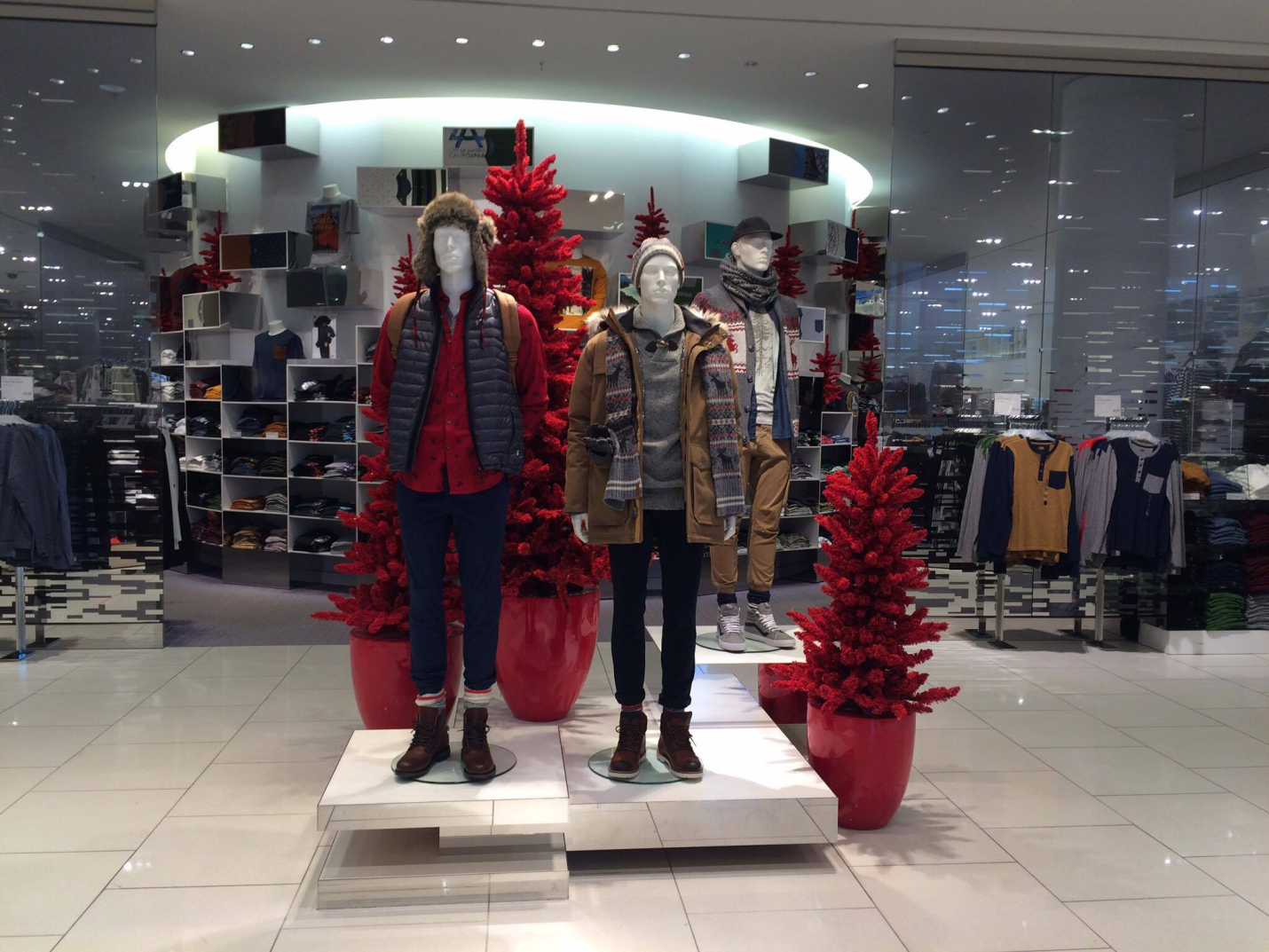 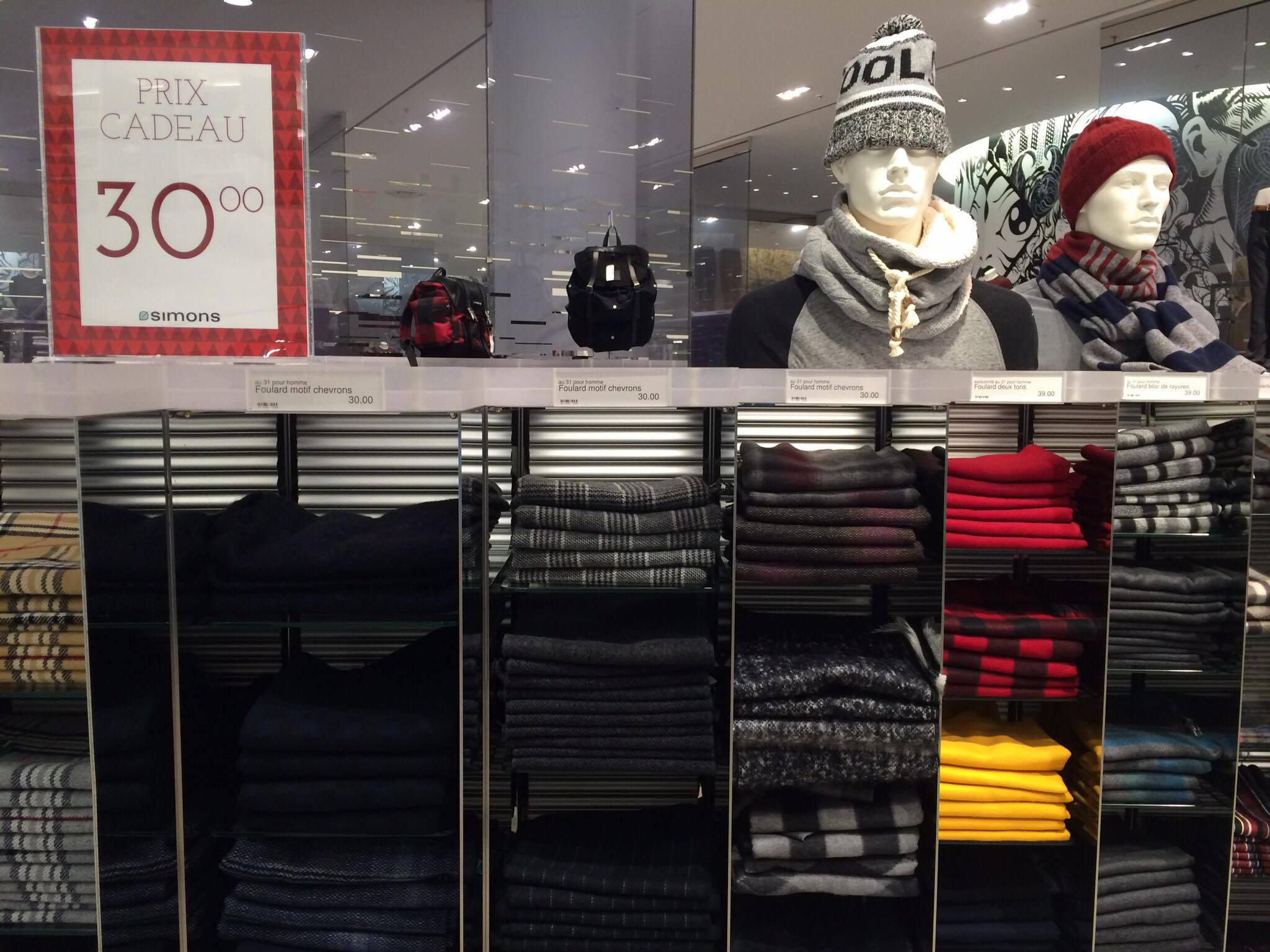 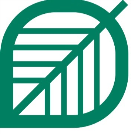 EXCLUSIVITÉWEB
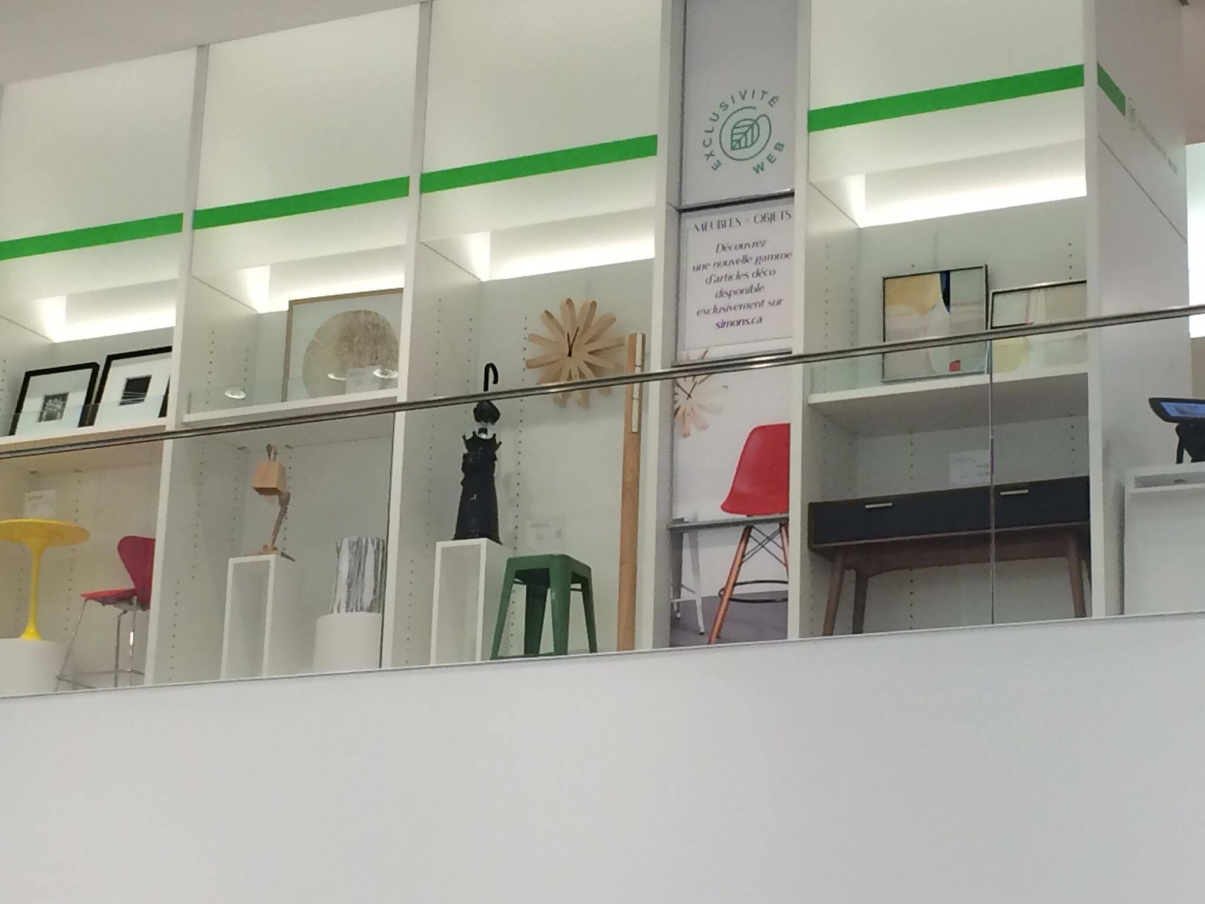 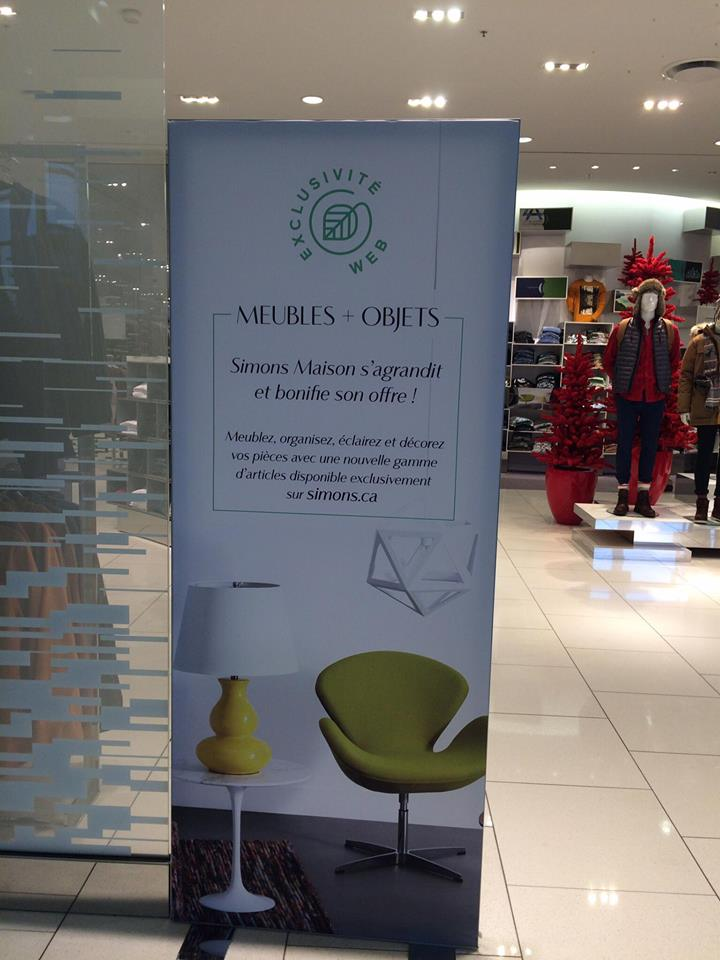 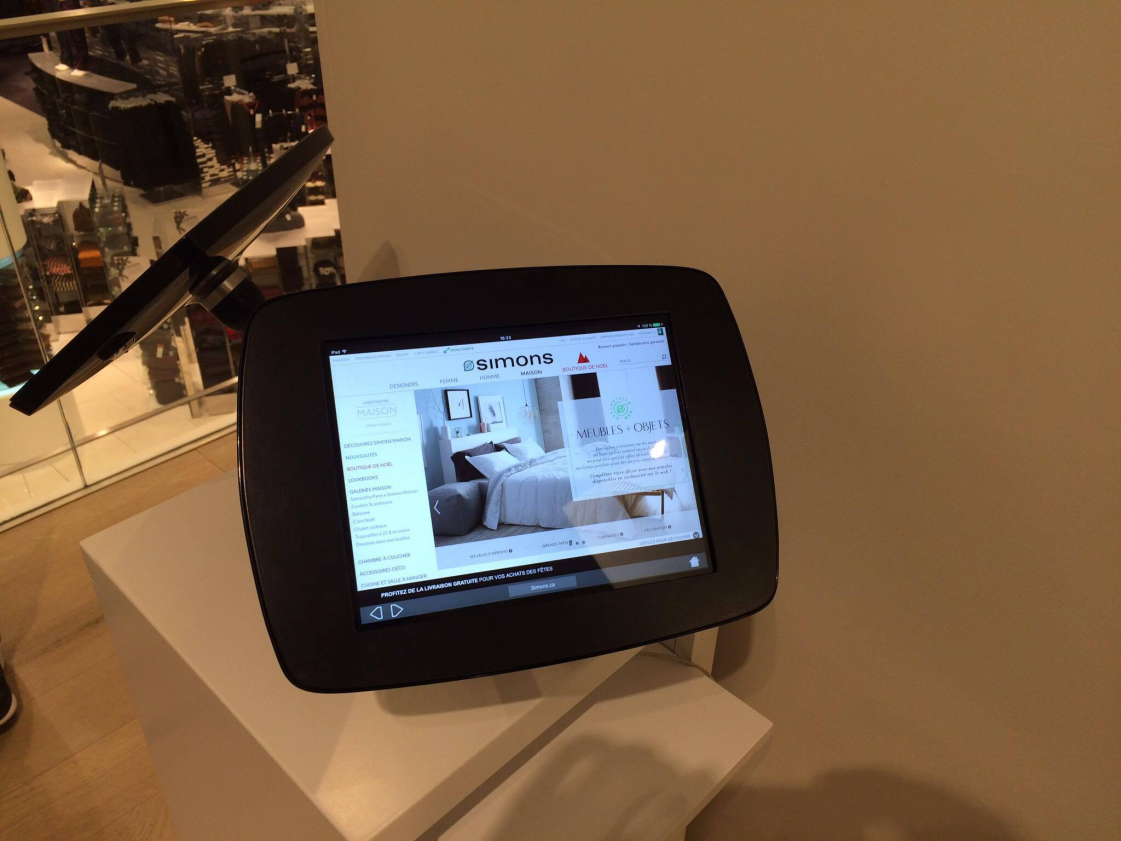 CARTE DE FIDÉLITÉ
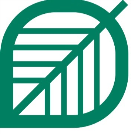